Placing a Hold on a Test
When to Perform?
Any time a result is not ready to be released, such as when performing a slide review/diff, a dilution, or troubleshooting erroneous results.
Select the desired result (make sure this is the only result selected) and select the three dots in the right hand corner.
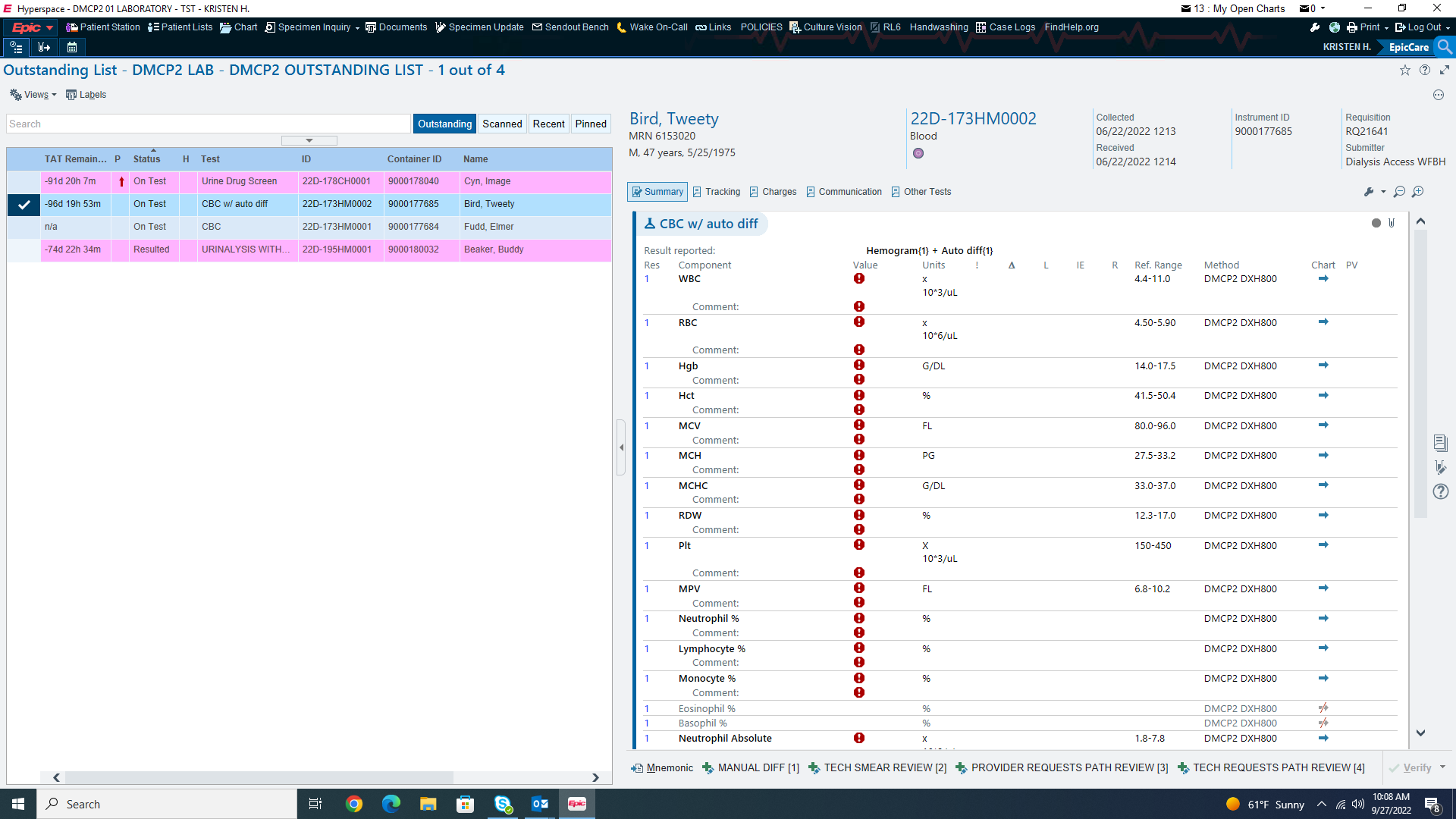 Select “Holds”
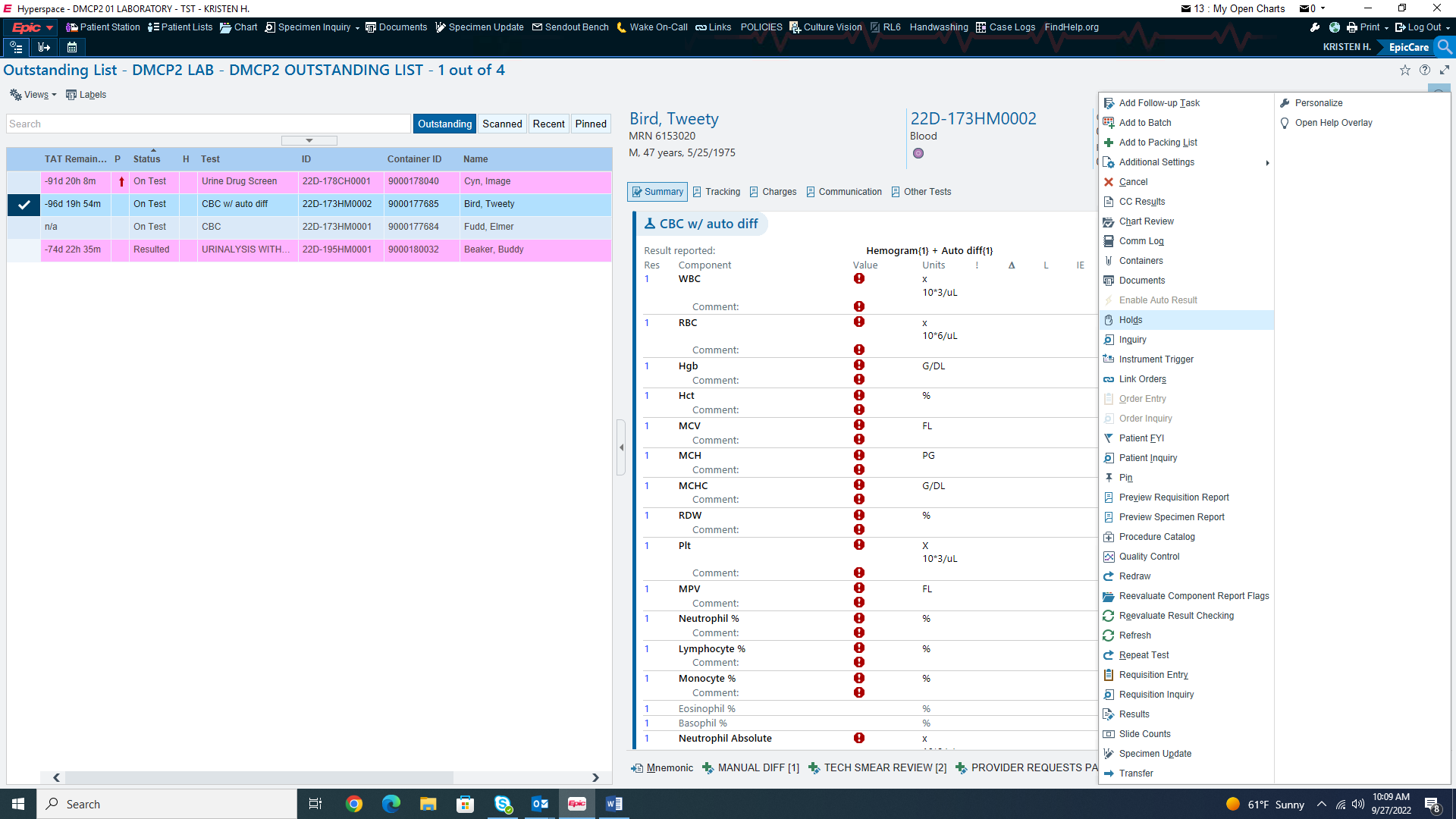 Always use “other” as the reason for the hold and elaborate in the comments.
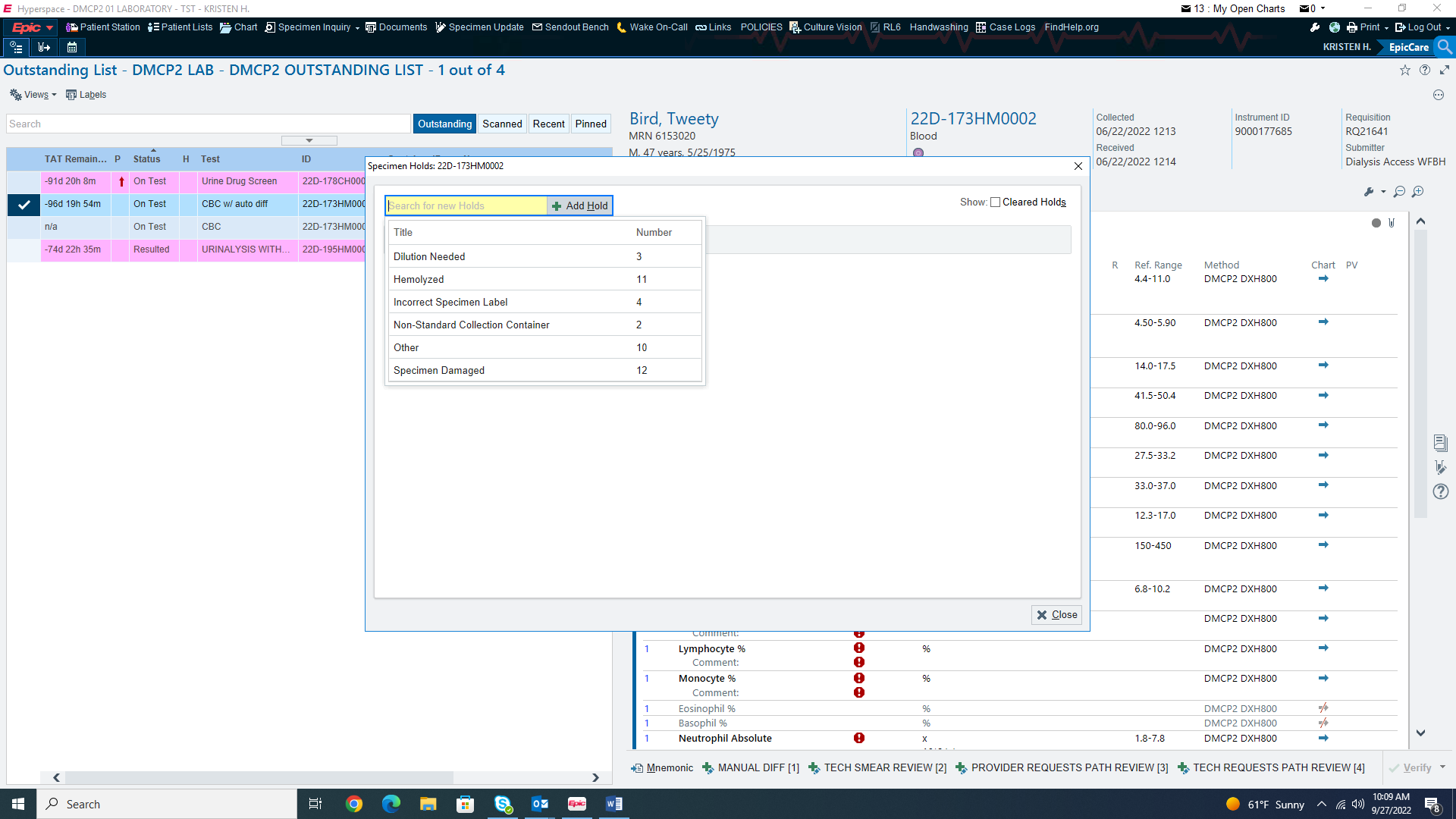 The comment box for your elaboration will not appear until after “other” has been selected.
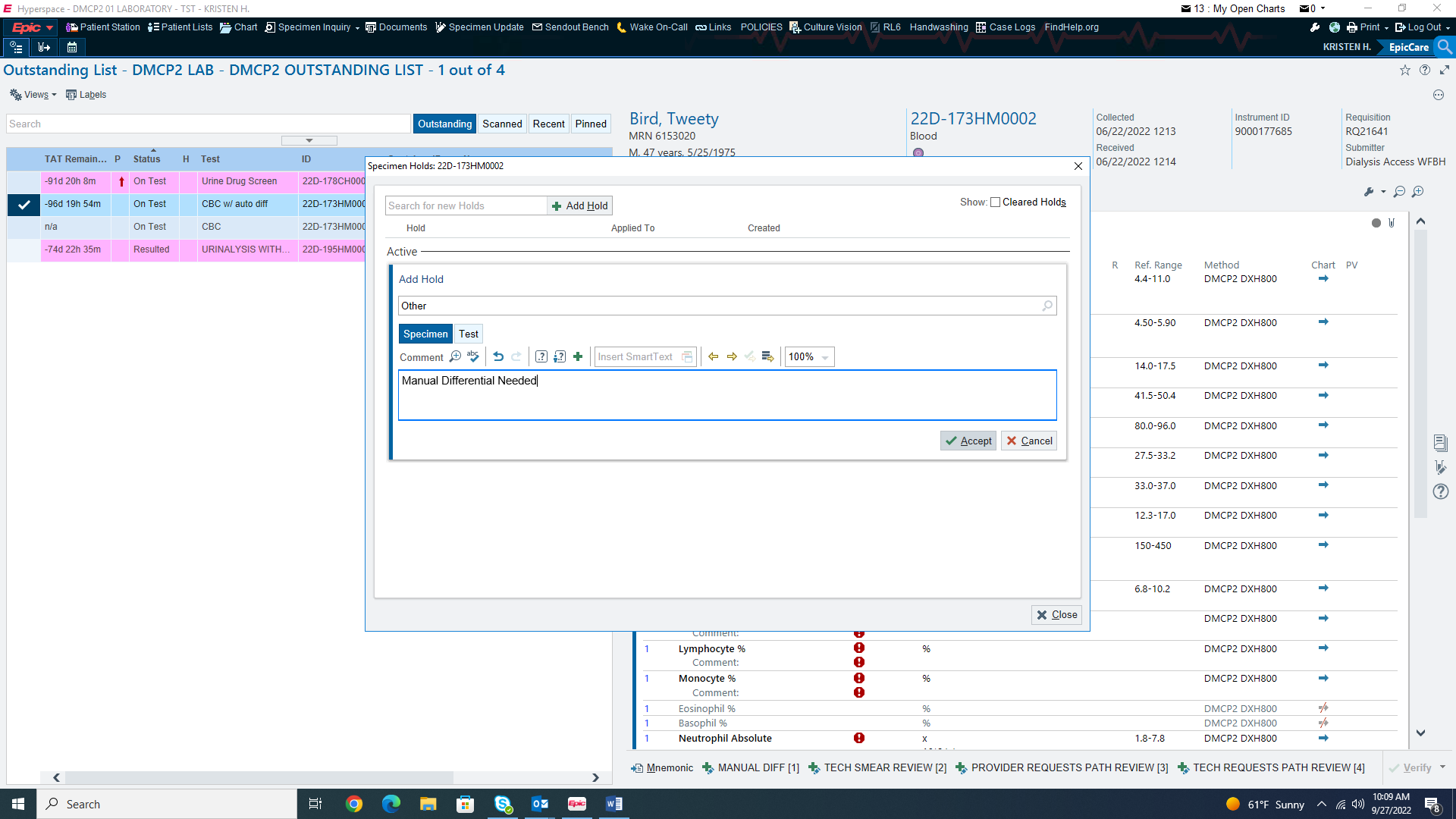 Similar to holds placed on criticals, this hold must be addressed before resulting. This can be satisfied by acknowledging the hold once a differential has been done such as shown below, or the hold can be removed.
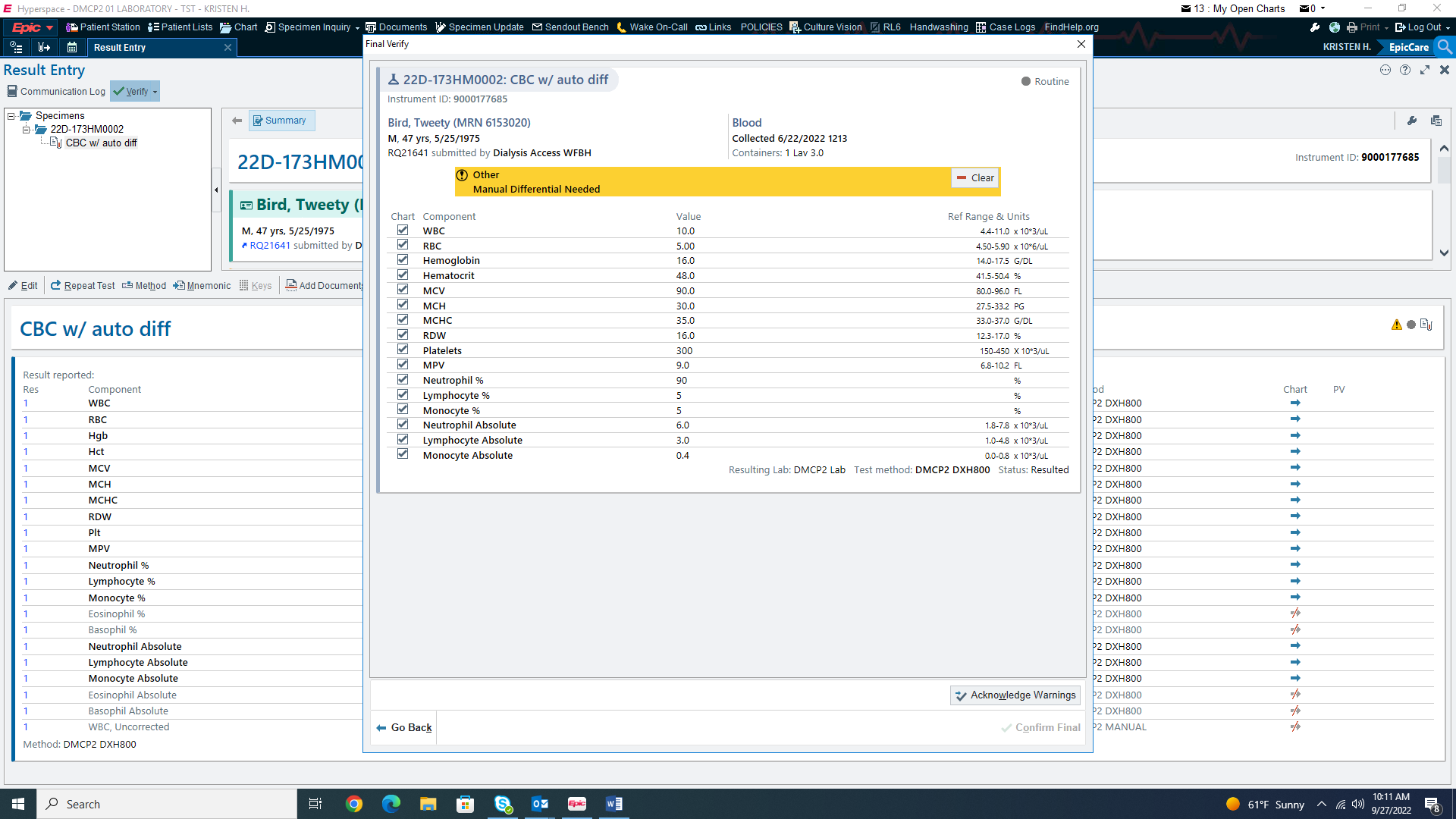 Select “clear”
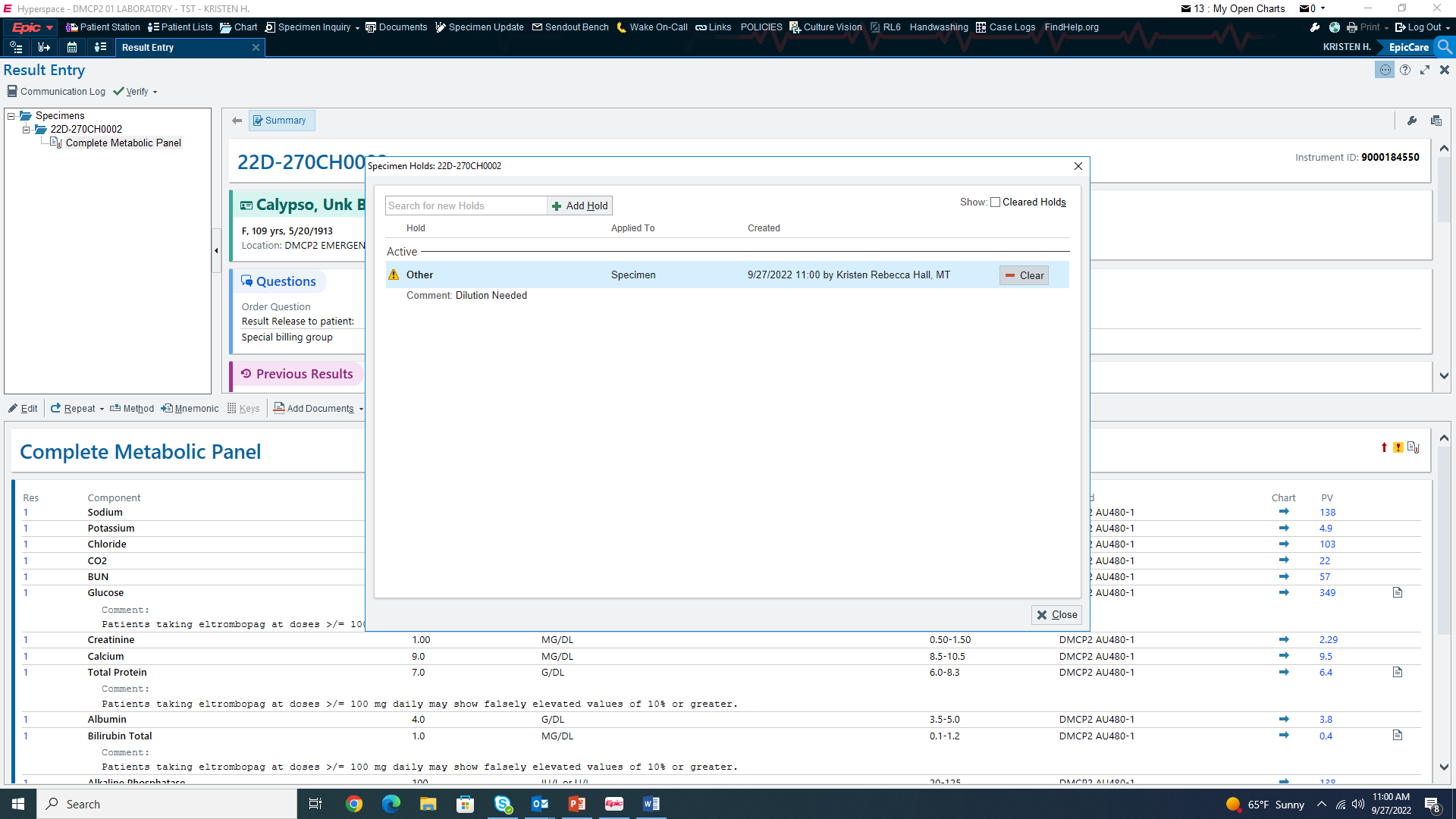 Select “Supervisor approved result release”
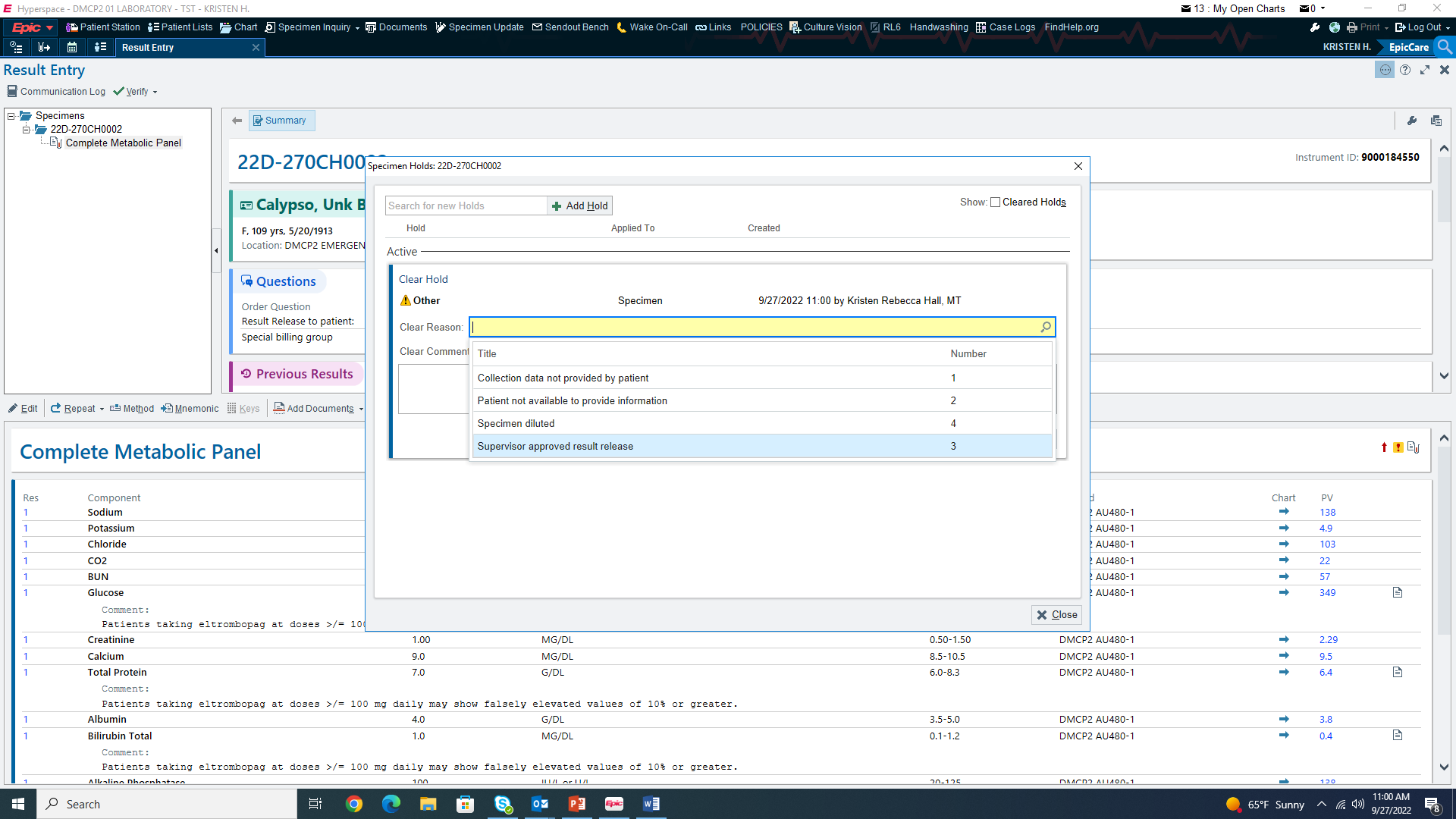 Enter the action taken to resolve the reason for the hold and accept to clear the hold.
Specimens may be released per usual from this point.
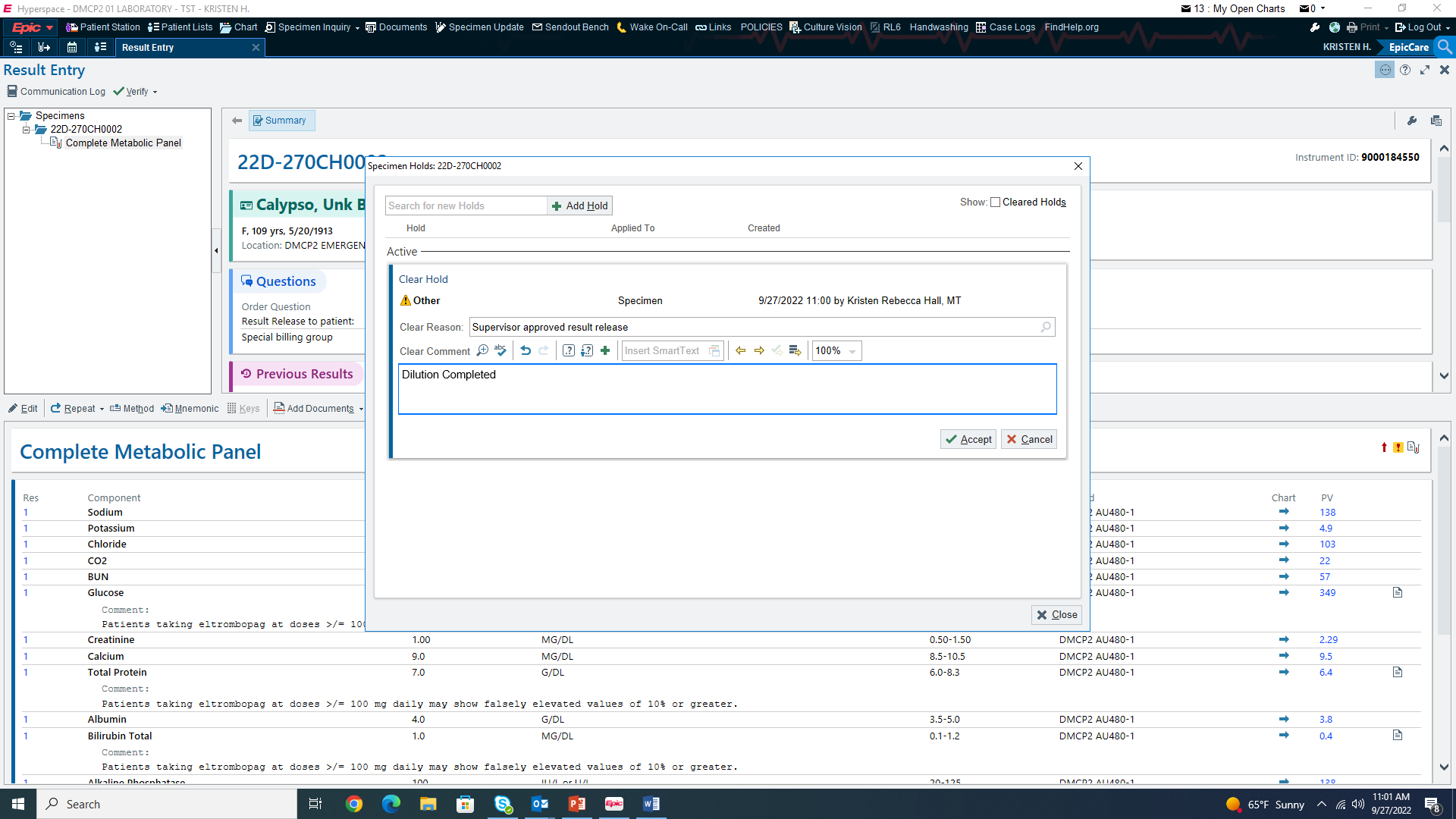